SCHOOL NAME
GO Team Meeting
MTG DATE
Agenda
Call to Order
Roll Call; Establish Quorum 
Action Items 
Approval of Agenda 
Approval of Previous Minutes: 
Discussion Items 
2024 Spring MAPS results
Needs Assessment 
Information Items 
Principal’s Report
2023-2024 Family Engagement and/or Partnership Highlights
GO Team Elections 
Announcements 
Public Comment (if applicable)
Adjournment
2024 SpringMAPS Results
Data Points to Consider
Spring Results
Fall to Spring Comparison
Literacy
Numeracy
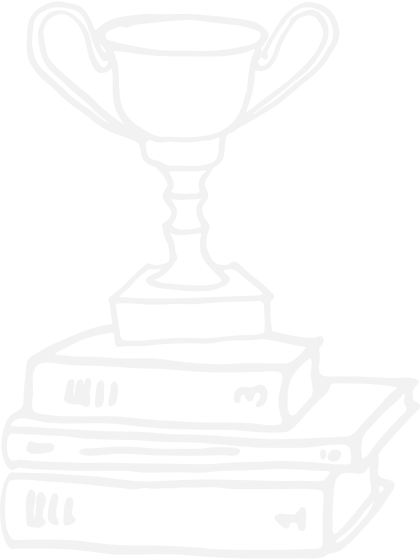 MAP Reading
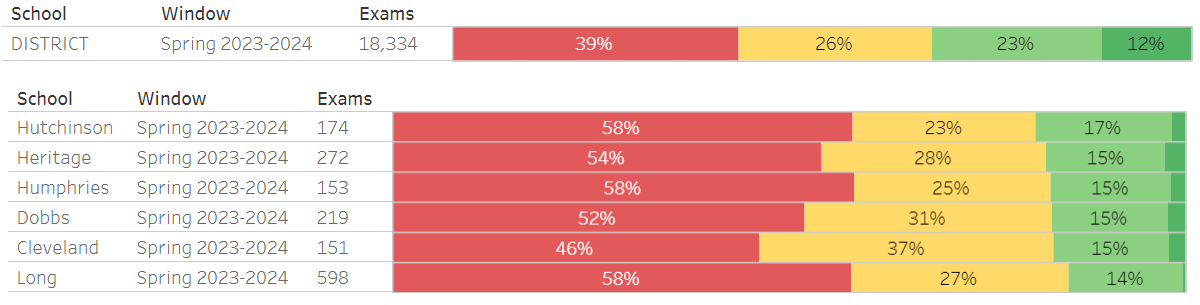 MAP Reading Domains
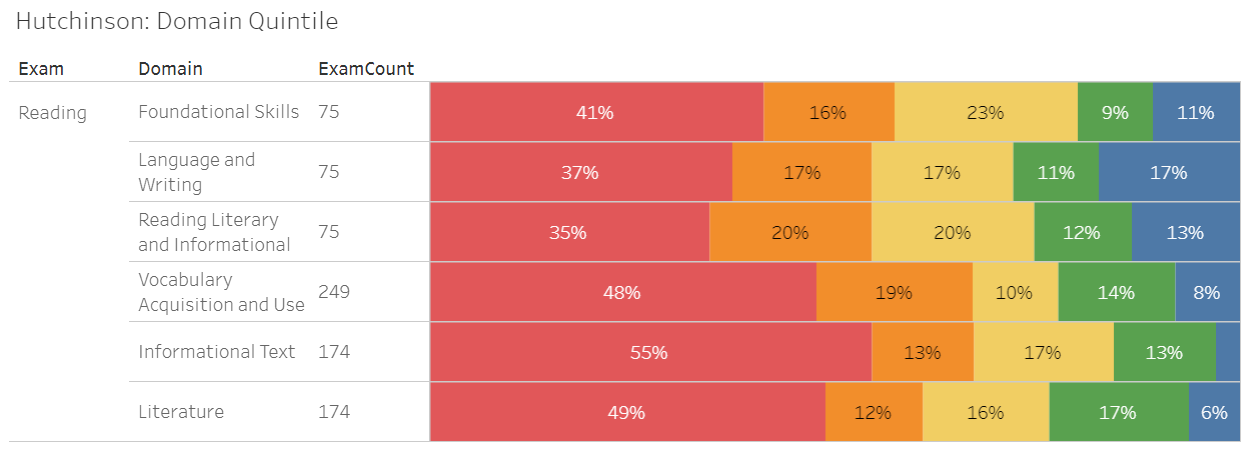 MAP Math
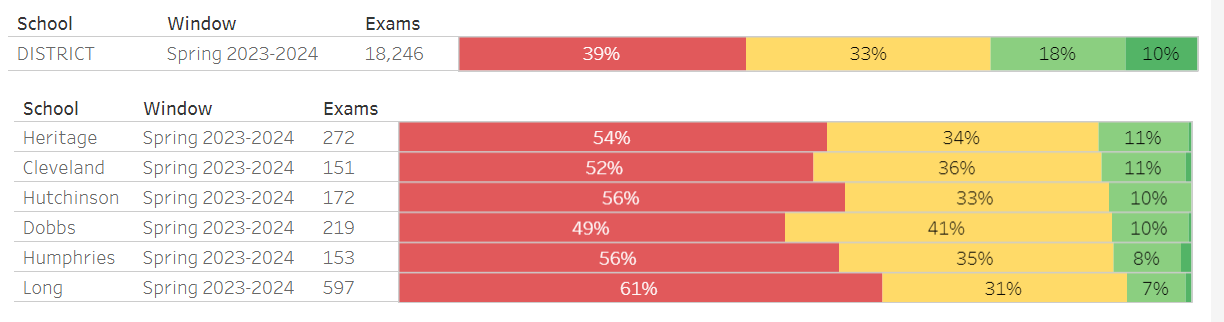 MAP Math Domains
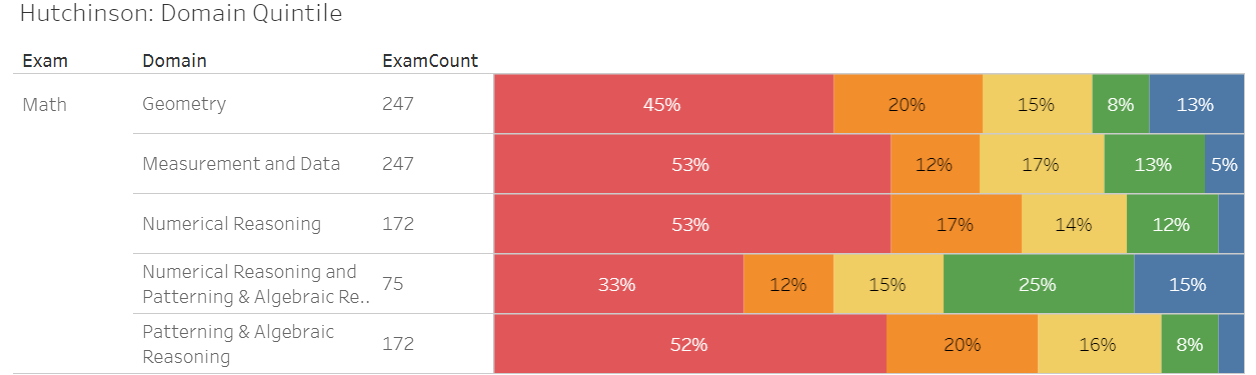 Needs Assessment
Needs Assessment

During this Needs Assessment, we will look at data from the Spring MAPS administration and identify 2-3 potential needs for the 2024-2025 school year. 

This discussion will help school leadership as they complete the school’s 2024-2025 Continuous Improvement Plan.
ACTIVITY
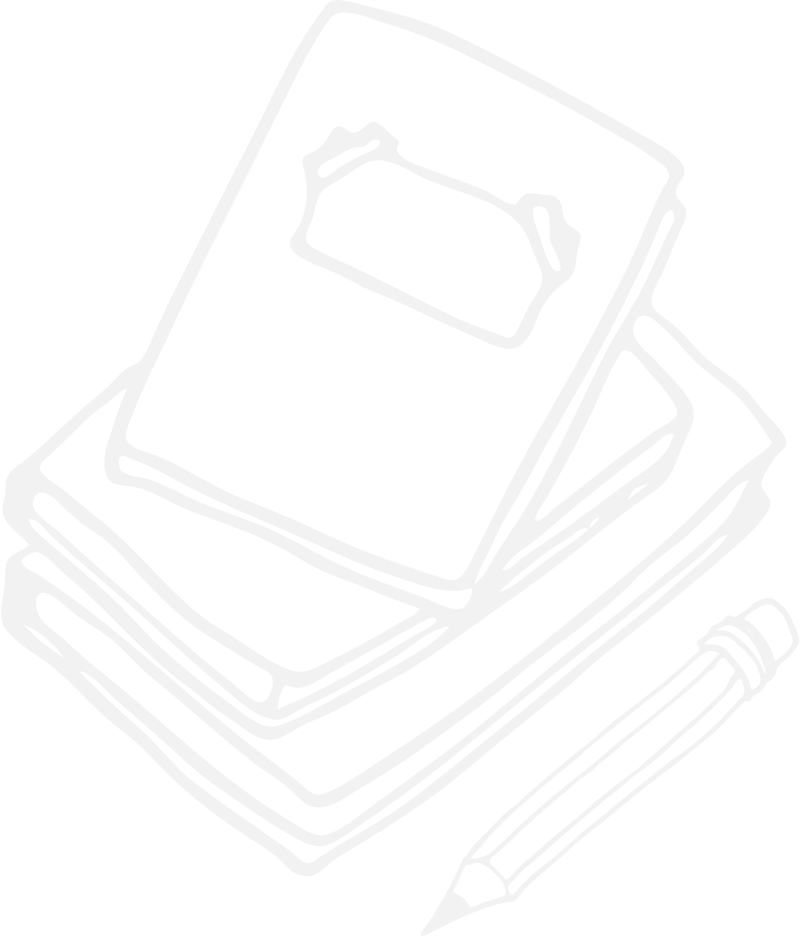 Needs Assessment:Guiding Questions
What does this data tell us?
What good news is there to celebrate?
Where are growth opportunities?
What trends do we see in the data?
Needs Assessment:
What are two to three (2-3) needs we can identify based our data?
Information Items
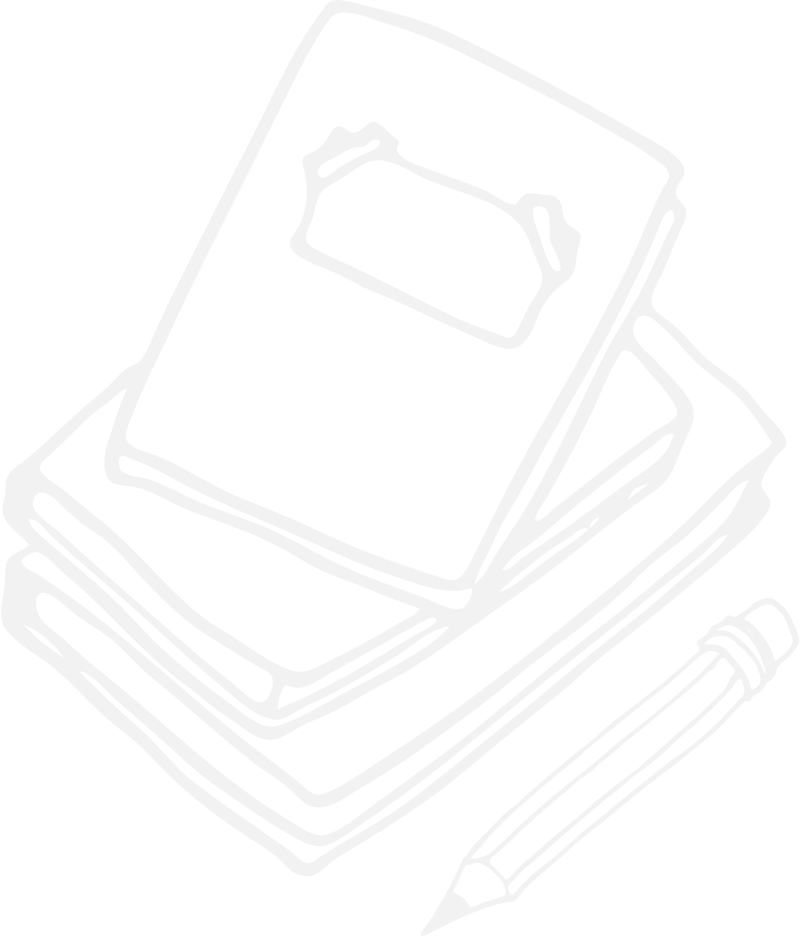 Principal’s Report
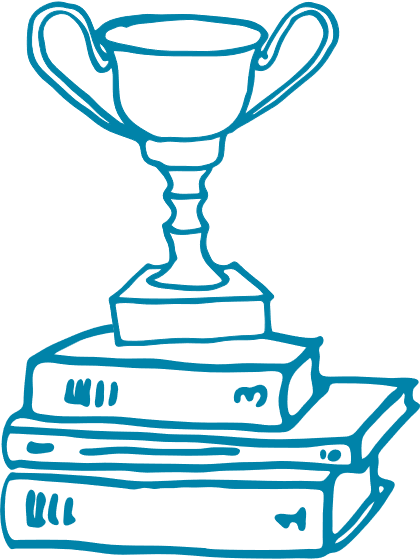 GMAS April 29th- May 14th
Field Day May 15th and 16th
PBL STEM Night May 16th  4pm- 6pm
5th Grade Transition to Long Middle  May 17th
Awards Days
May 20th- Fifth and Fourth Grade 
May 21st – Third Grade, PreK and Kindergarten
May 22nd – Second and First Grade
Last day for Students May 24th
Additional Information Items
Cluster Advisory Team Report
GO Team Elections
Find candidates at apsstrongschools.com
Vote APRIL 16-25
Households are sent a unique link based upon information in Infinite Campus
School Staff will be sent a link to their APS email address
Announcements
GO Team Members
Complete your end of year surveys
Principal Feedback Survey (AVAILABLE NOW! Check your email for the link)
GO Team Satisfaction Survey (Available May 1st)

Complete your required trainings ASAP
Contact the GO Team Office with any questions
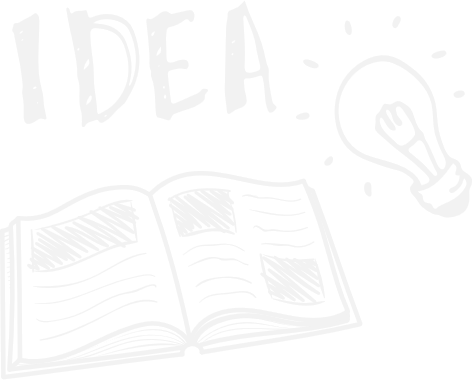 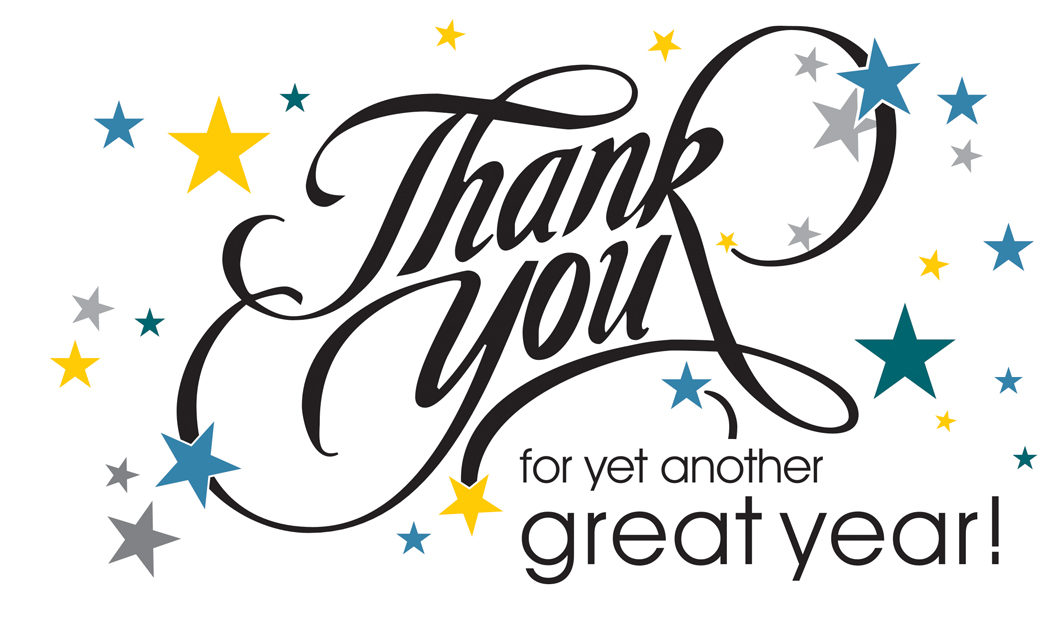